Language of the Image
Malayna, Sidney, Julia, and Veronika
Types of Photographs
Informational
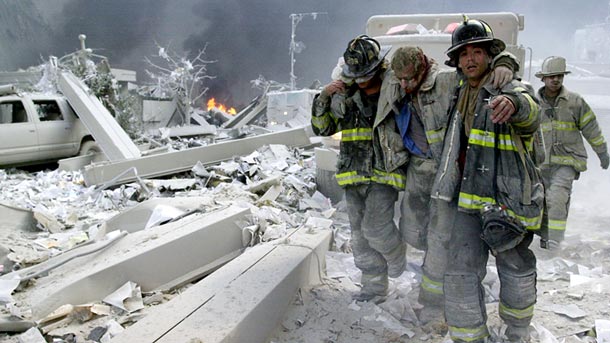 Aiding the Injured        
Todd Maisel
Passive
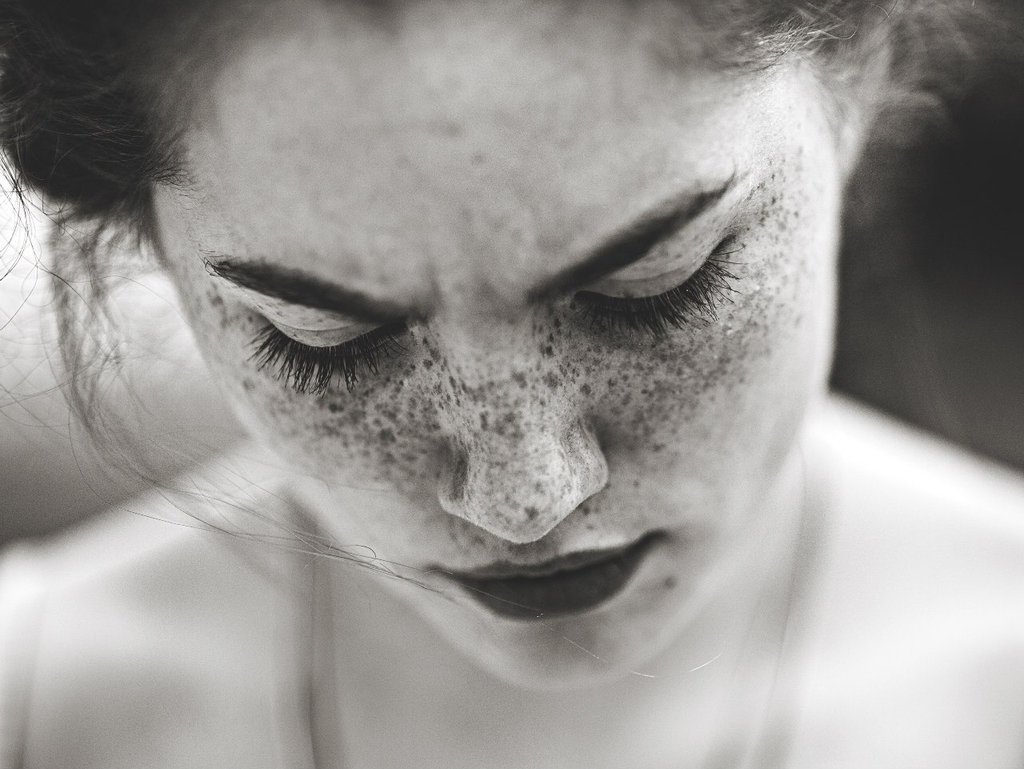 “My Passive”
Marta Sykro
Action
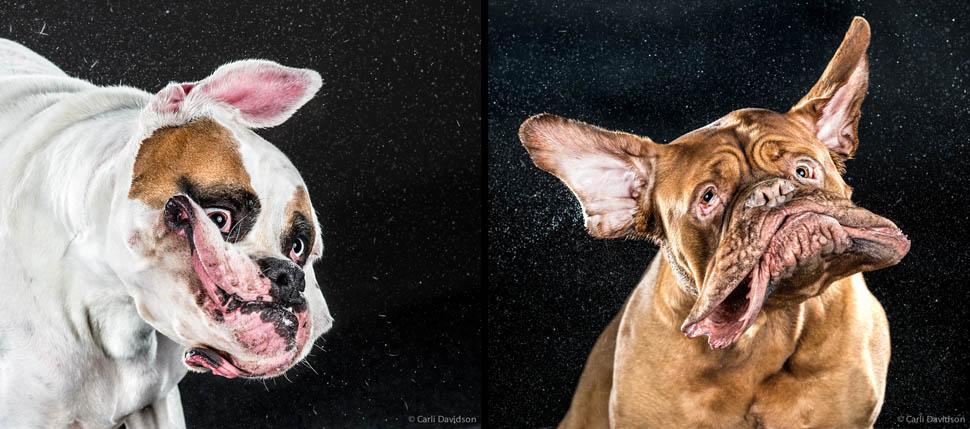 Shaking Dogs 
Carly Davidson
Visual Elements
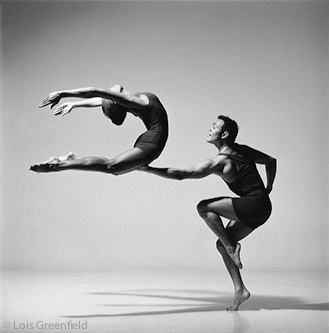 Graphic
Lois Greenfield
Quality of light
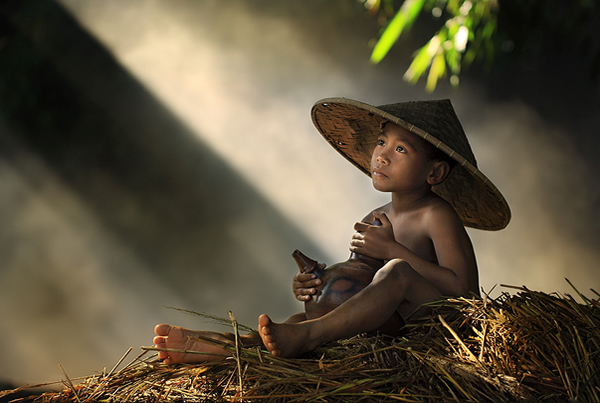 “Think”

Andre Arment
Emotion
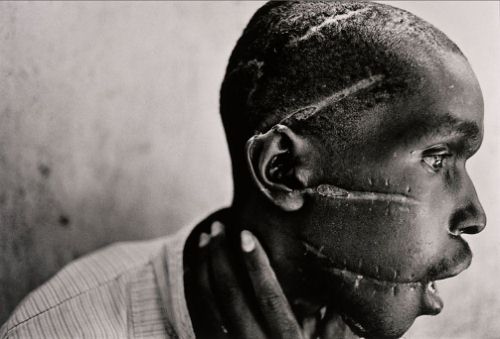 “Man mutilated Rwanda” 

James Nachtwey
Juxtaposition
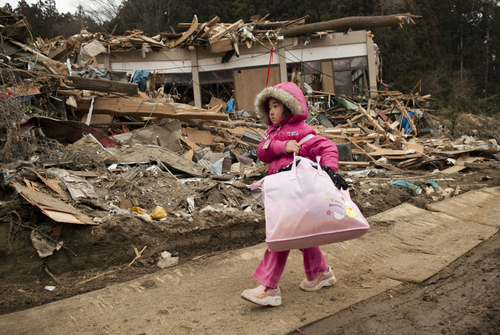 Paula Bronstien
Mood
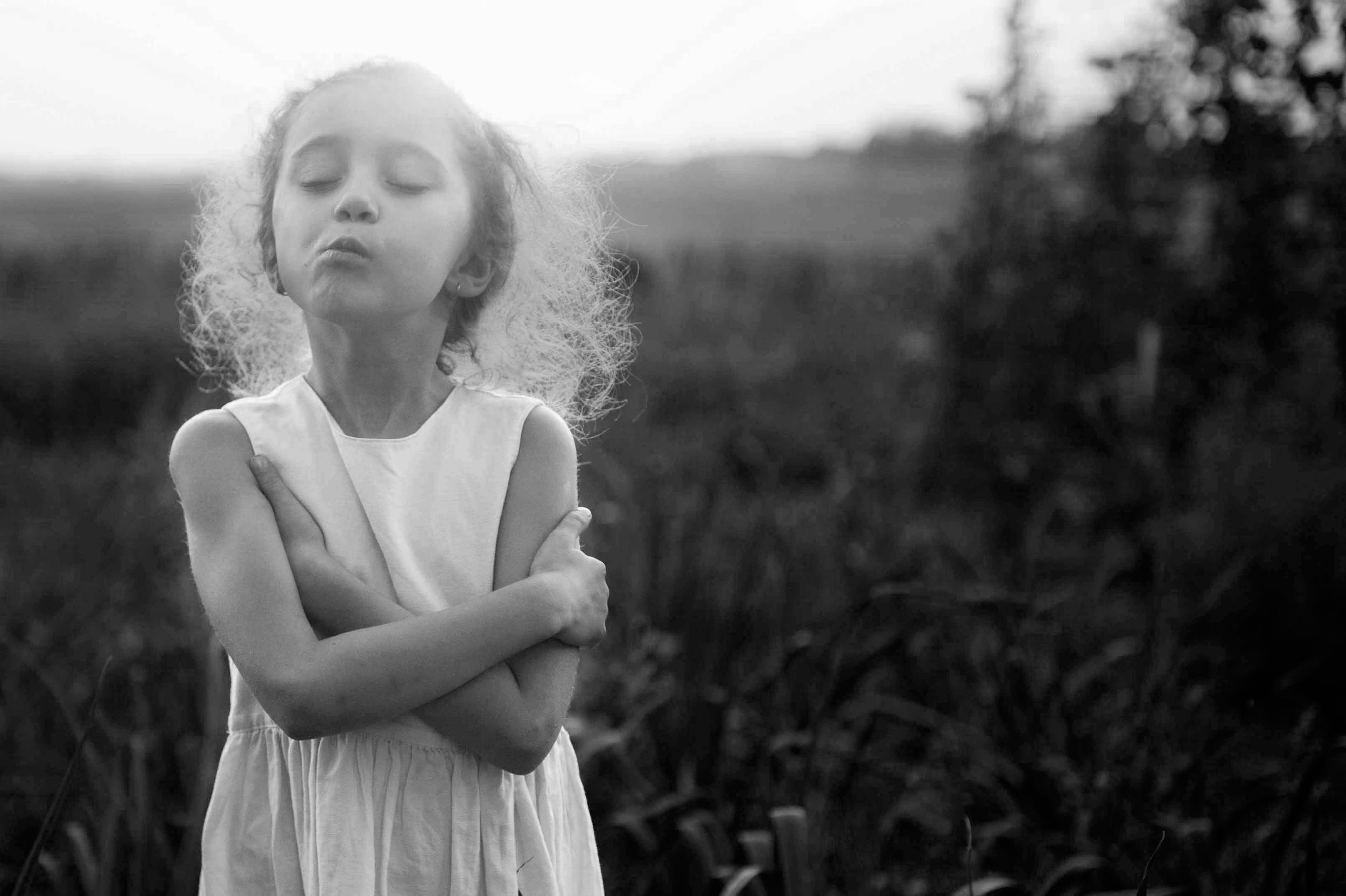 Vaida Nairn
Sense of place
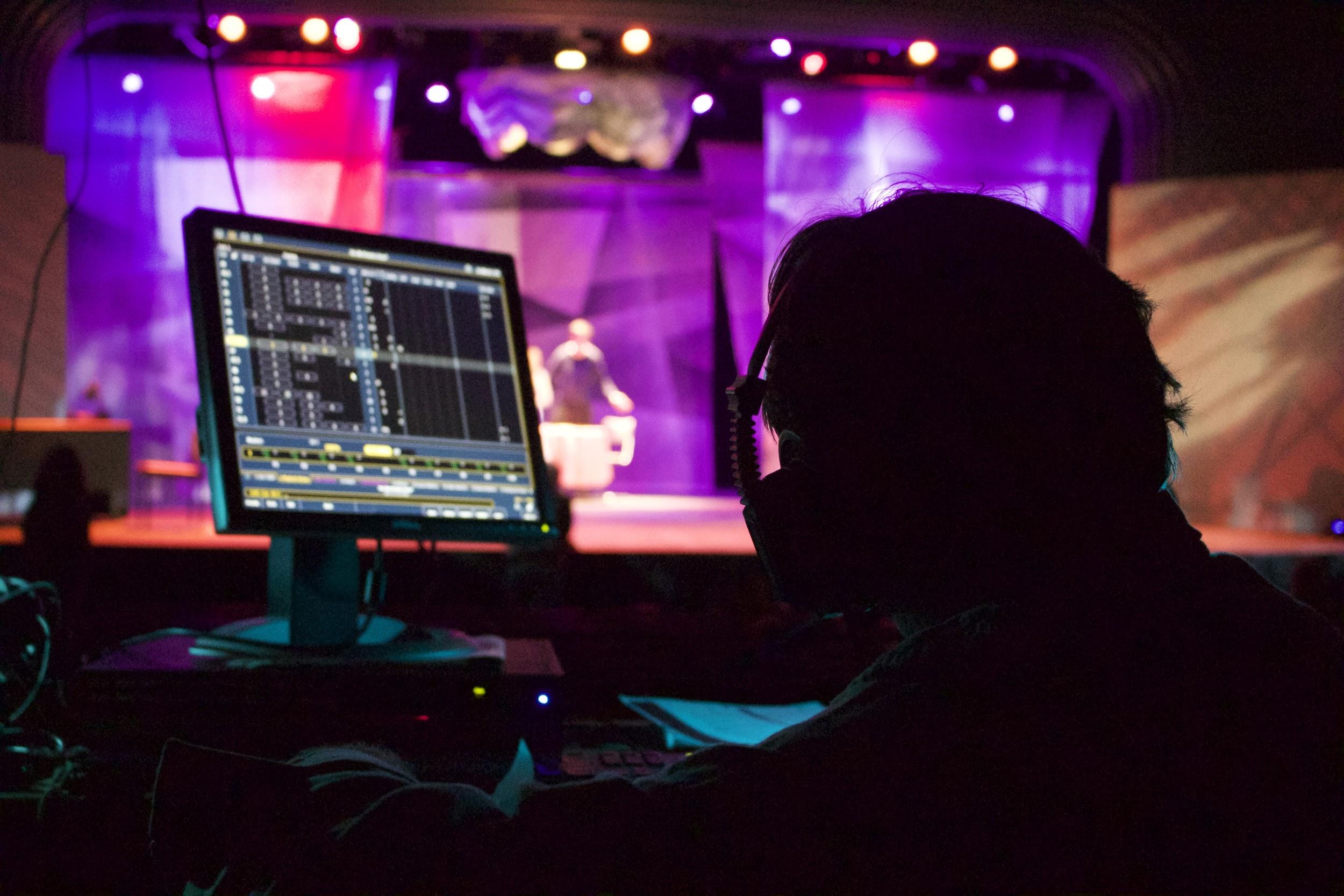 “Person at Work”

Alexander Vavra
Point of entry
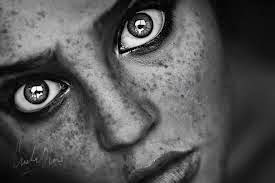 “Strong Subject” 

Emily Ewing
Impact
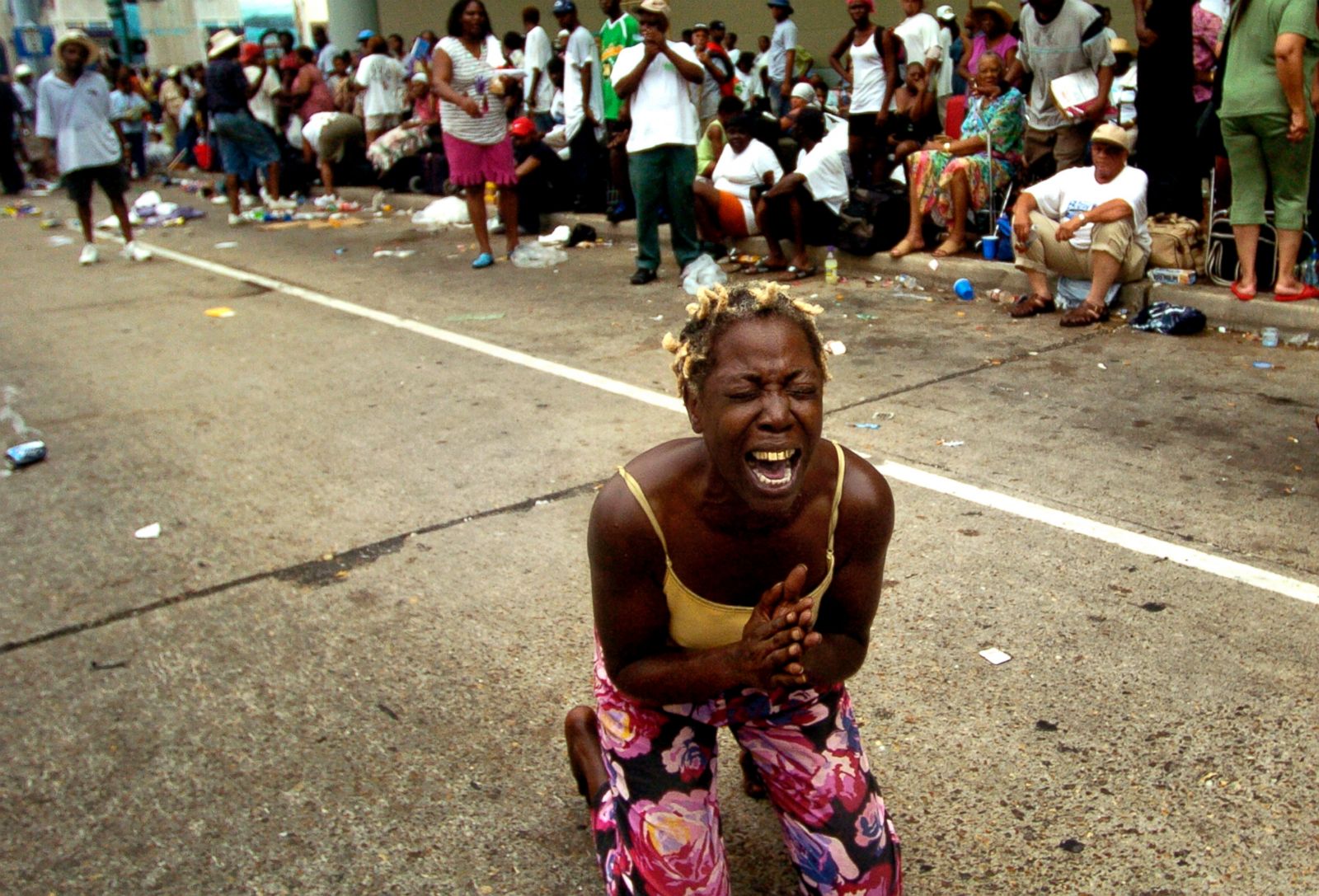 Ted Jackson/The Times-Picayune/Landov
“Help us, help us please”
Rule of thirds
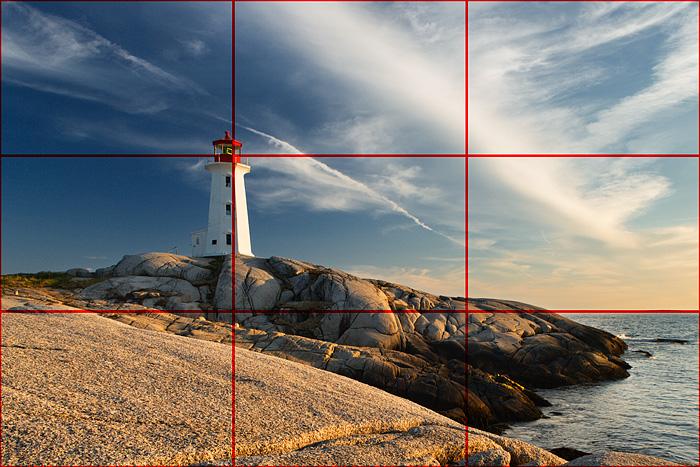 Darwin Wigget
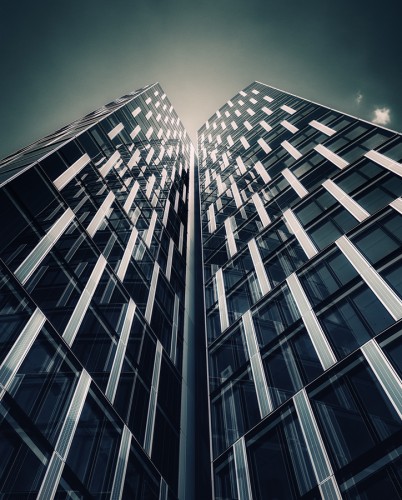 Perspective
Philipp Klinger Photography
Suprise
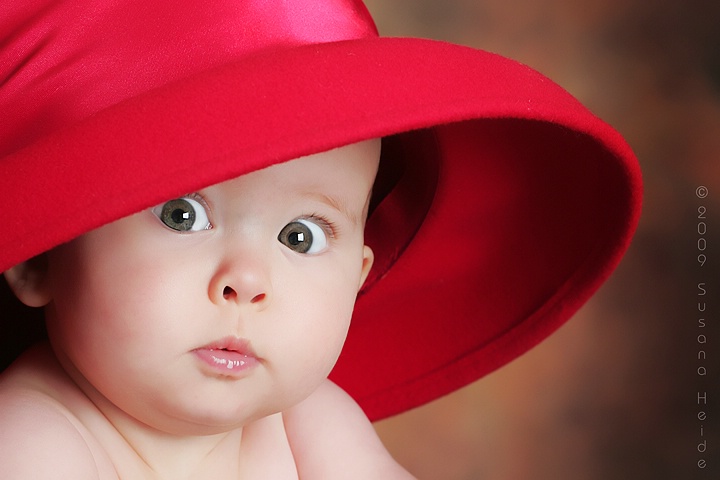 Susana Heide
“The Big Surprise”
Depth
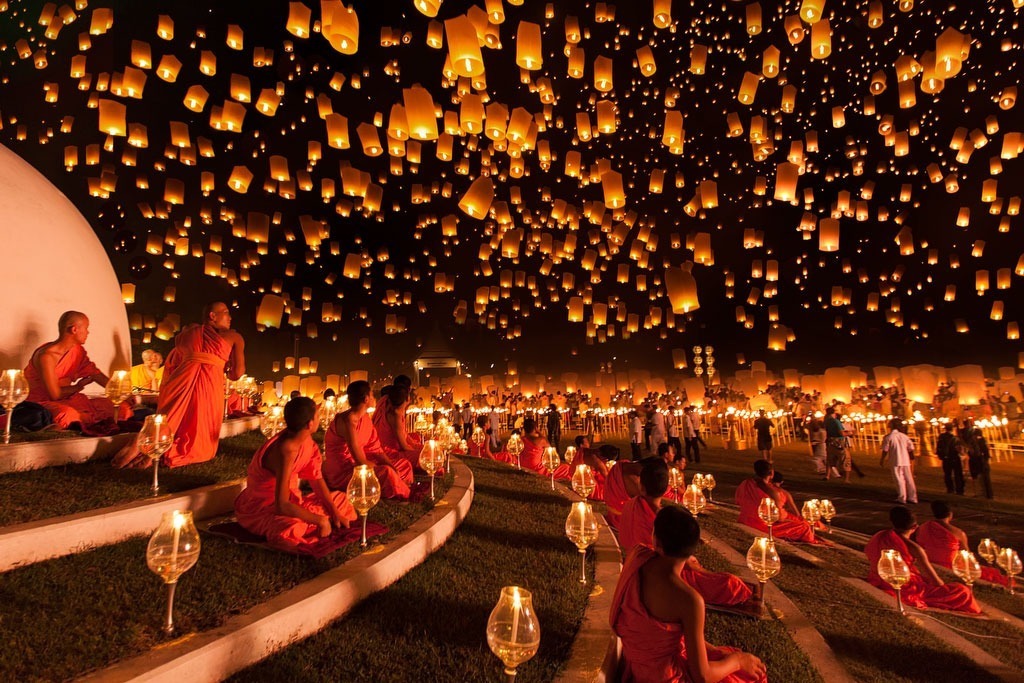 Ng Chai Hock
Moment
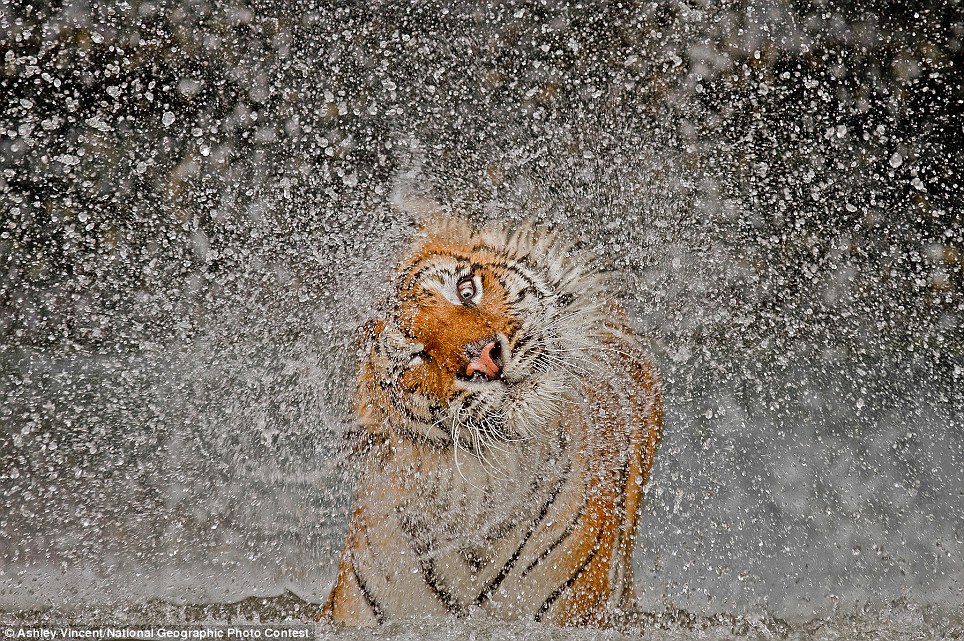 Ashley Vincent
Different Approaches
Context
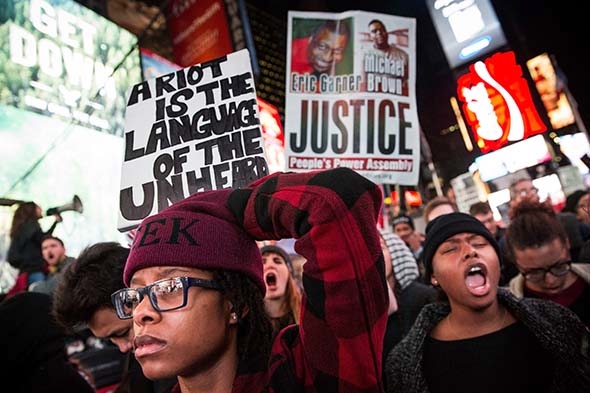 Andrew Burton
Slate
People protest in New York’s Times Square after the Ferguson jury decision
New point of view
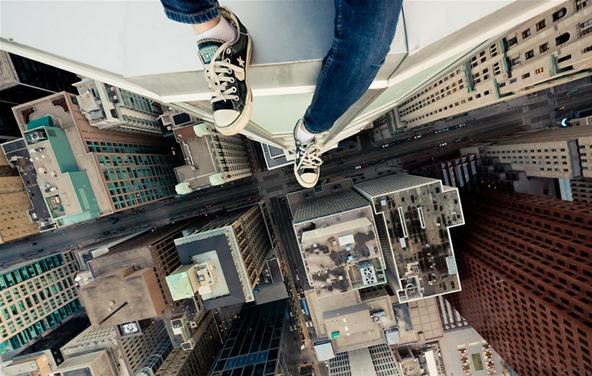 Tom Ryaboi

“Rooftopping”
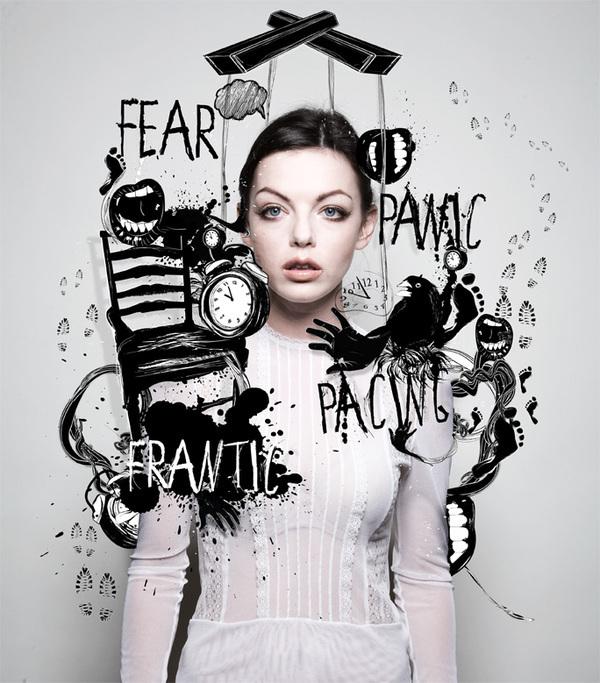 Photographic illustration
Douglas Alves 
“Torment/ Cement”
Personality portrait
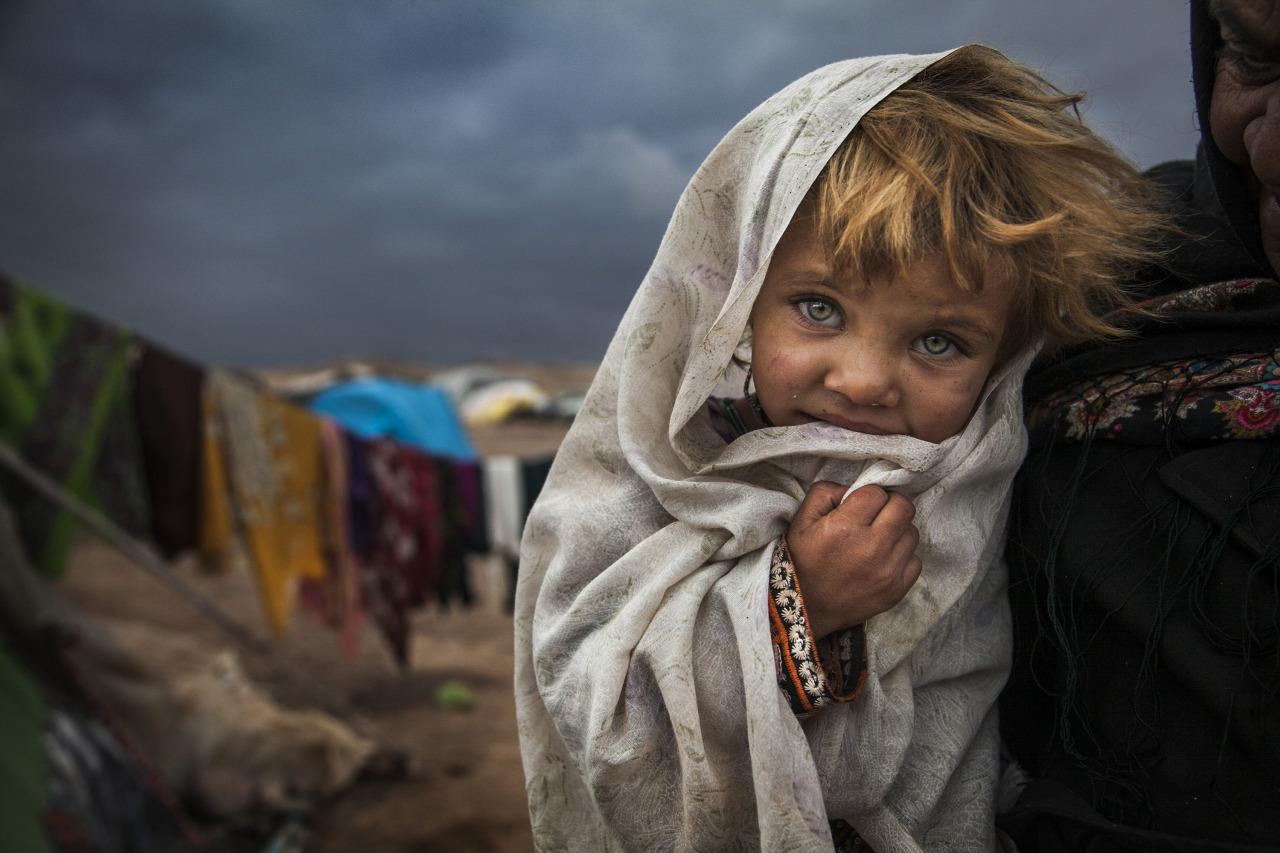 veronika
Bahareh Mohamadian
National Geographic
Portrait of a Romani girl in camp outside of Torbat Heydariye, Iran
Environmental portrait
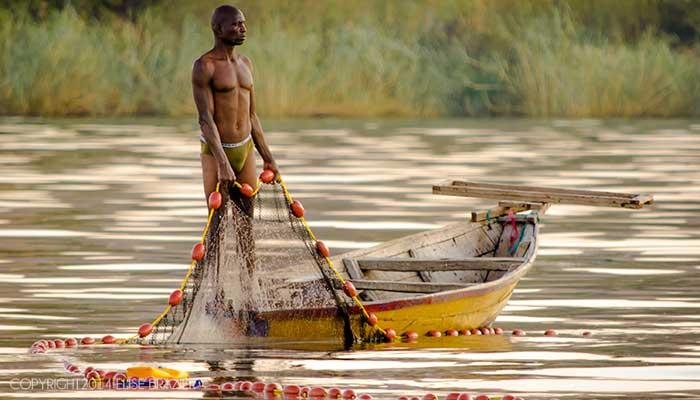 Elise Brazier
“Fisherman in Zambia”
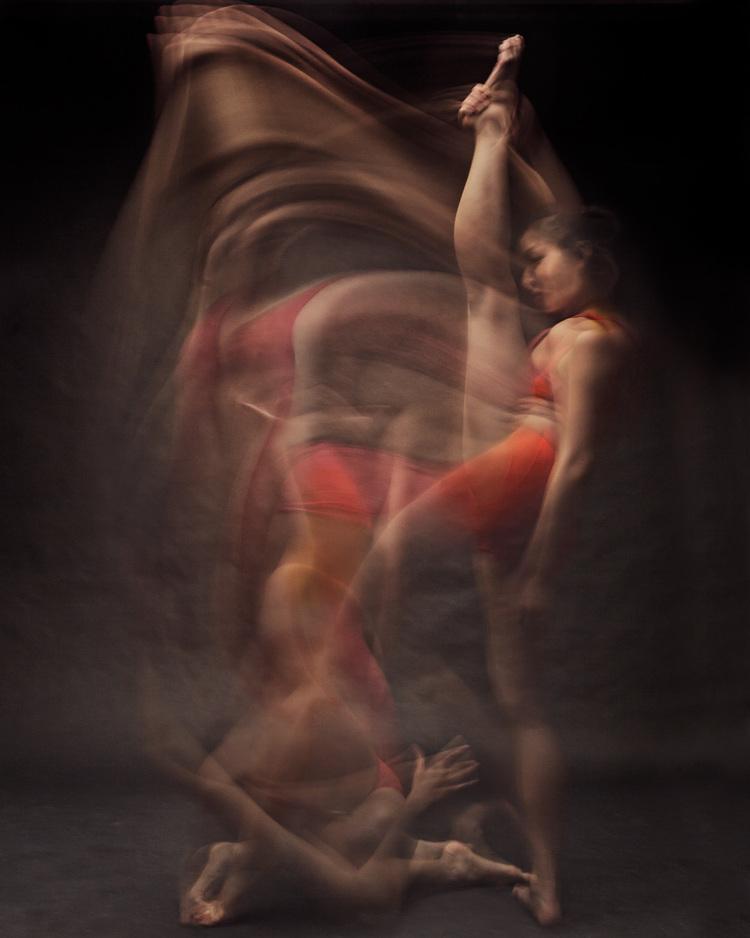 Techniques
Bill Wadman 

“Dancers in motion”